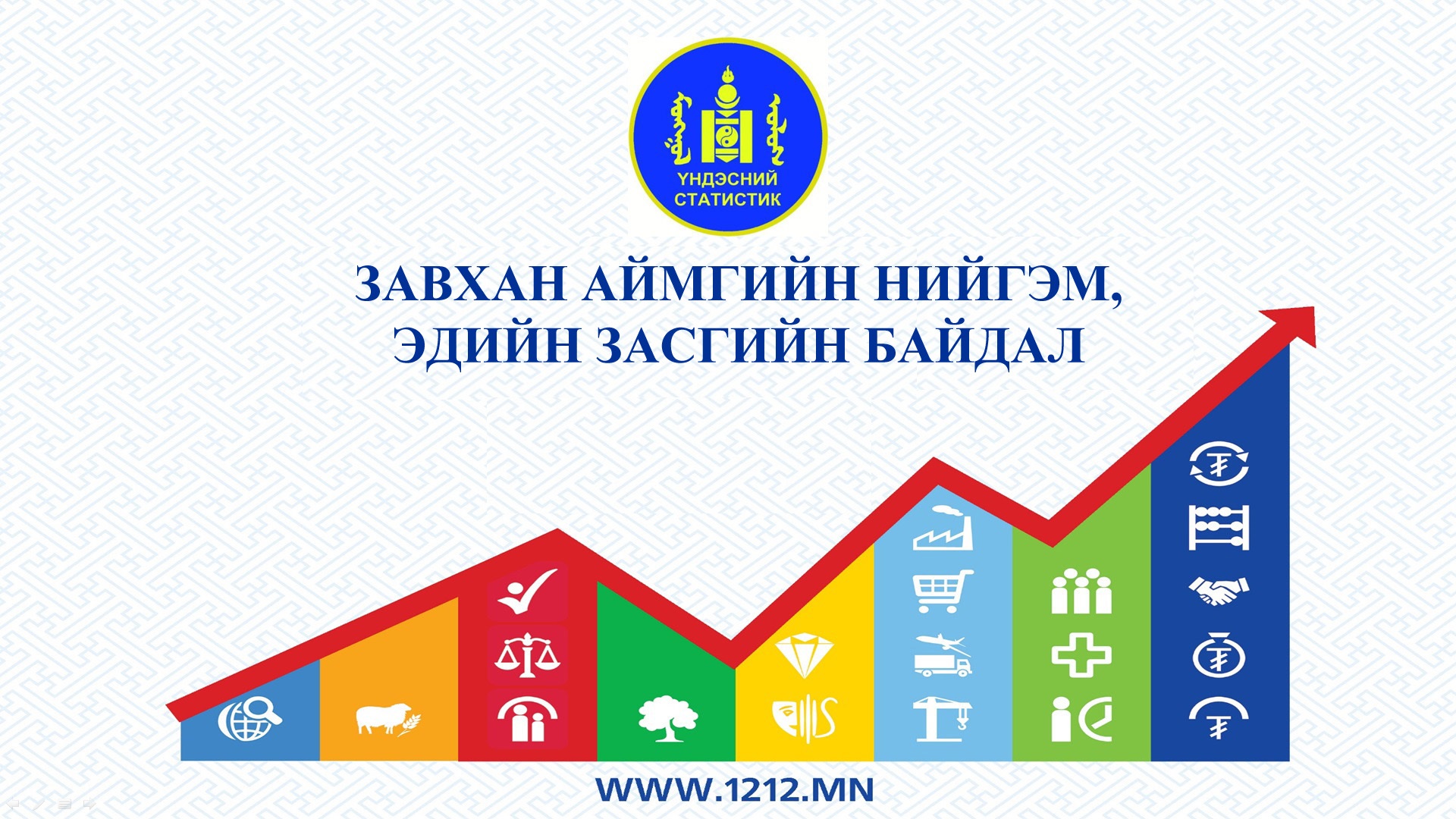 2018 II сар
ЗАВХАН АЙМГИЙН НИЙГЭМ, ЭДИЙН ЗАСГИЙН БАЙДАЛ - Үндсэн үзүүлэлт
%
ЗАВХАН АЙМГИЙН НИЙГЭМ, ЭДИЙН ЗАСГИЙН БАЙДАЛ - Үндсэн үзүүлэлт
%
ХҮН АМ, НИЙГМИЙН ҮЗҮҮЛЭЛТ- Хөдөлмөр
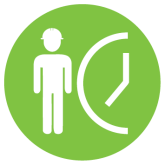 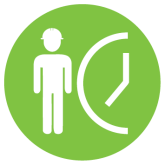 БҮРТГЭЛТЭЙ АЖИЛГҮЙ ИРГЭД,  
сарын эцэст
БҮРТГЭЛТЭЙ АЖИЛГҮЙ ИРГЭД, боловсролын түвшнээр,  2018 оны 1 дугаар сарын эцэст, хувиар
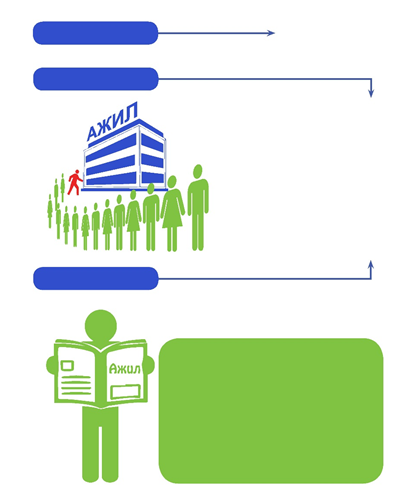 1118
2017. II
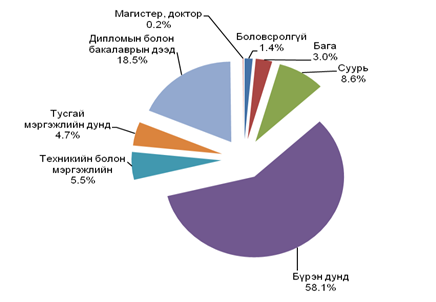 2018. II
1749
93
2018. I
Аймгийн хэмжээнд бүртгэлтэй ажилгүй иргэдийн 44.8 хувийг 15-34 насны залуучууд эзэлж байна.
ХҮН АМ, НИЙГМИЙН ҮЗҮҮЛЭЛТ- Нийгмийн даатгал, халамж
Нийгмийн даатгалын сангийн зарлага, сая төгрөг
Нийгмийн даатгалын сангийн орлого,                                                                      төрлөөр, хувиар
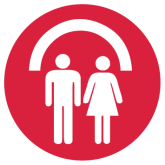 Аймгийн хэмжээгээр нийгмийн даатгалын сангаас эхний 2 сард 10.2 мянган хүнд 6.1 тэр бум  төгрөгийн тэтгэвэр, тэтгэмж олгож, 2.4 тэр бум  төгрөгийн нийгмийн даатгалын шимтгэлийн орлогыг төвлөрүүлсэн байна.
Эхний 2 сард 8707 хүн нийгмийн даатгалд хамрагдсаны 8050 буюу 92.5 хувь нь  төсөвт байгууллага, ААНэгж байгууллагын даатгуулагч, 657 иргэн буюу 7.5 хувь нь сайн дурын даатгалд хамрагдсан байна.
ХҮН АМ, НИЙГМИЙН ҮЗҮҮЛЭЛТ- Нийгмийн даатгал, халамж
Халамжийн сангийн зарцуулалт 
/сая төгрөг/
Халамжийн сангийн сангийн үйл ажиллагааны эхний 2 сарын мэдээгээр Халамжийн тэтгэвэр 1536 хүнд 443.2 сая төгрөг, нөхцөлд мөнгөн тэтгэмж 8216 хүнд 884.0 сая төгрөг, нийгмийн халамжийн үйлчилгээ болон хөнгөлөлт 16726 хүнд 712.2 сая төгрөг нийт 26478 хүнд 2039.4 сая төгрөгийн тэтгэвэр, тэтгэмж, хөнгөлөлтийг үзүүлсэн байна.
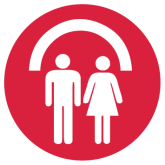 ХҮН АМ, НИЙГМИЙН ҮЗҮҮЛЭЛТ- Эрүүл мэнд
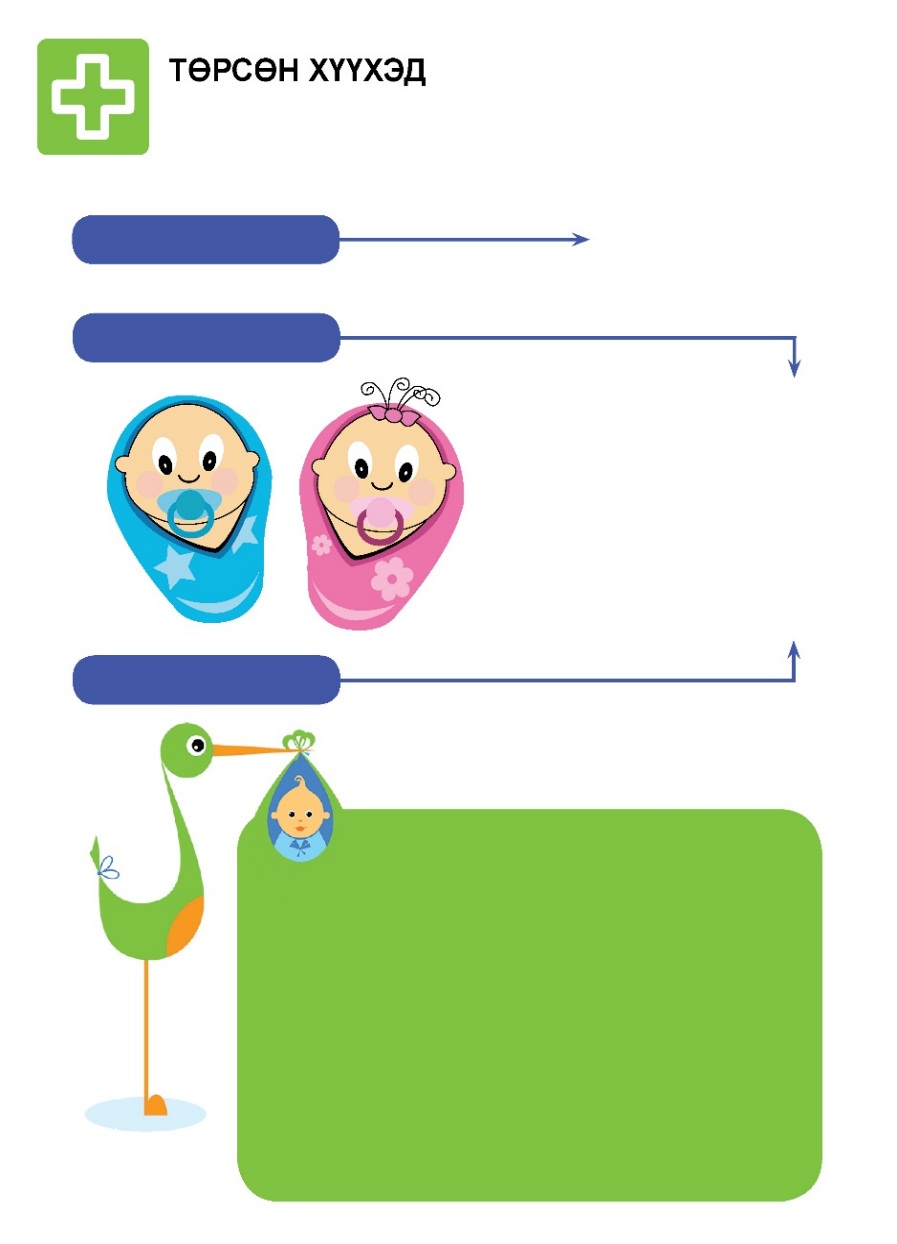 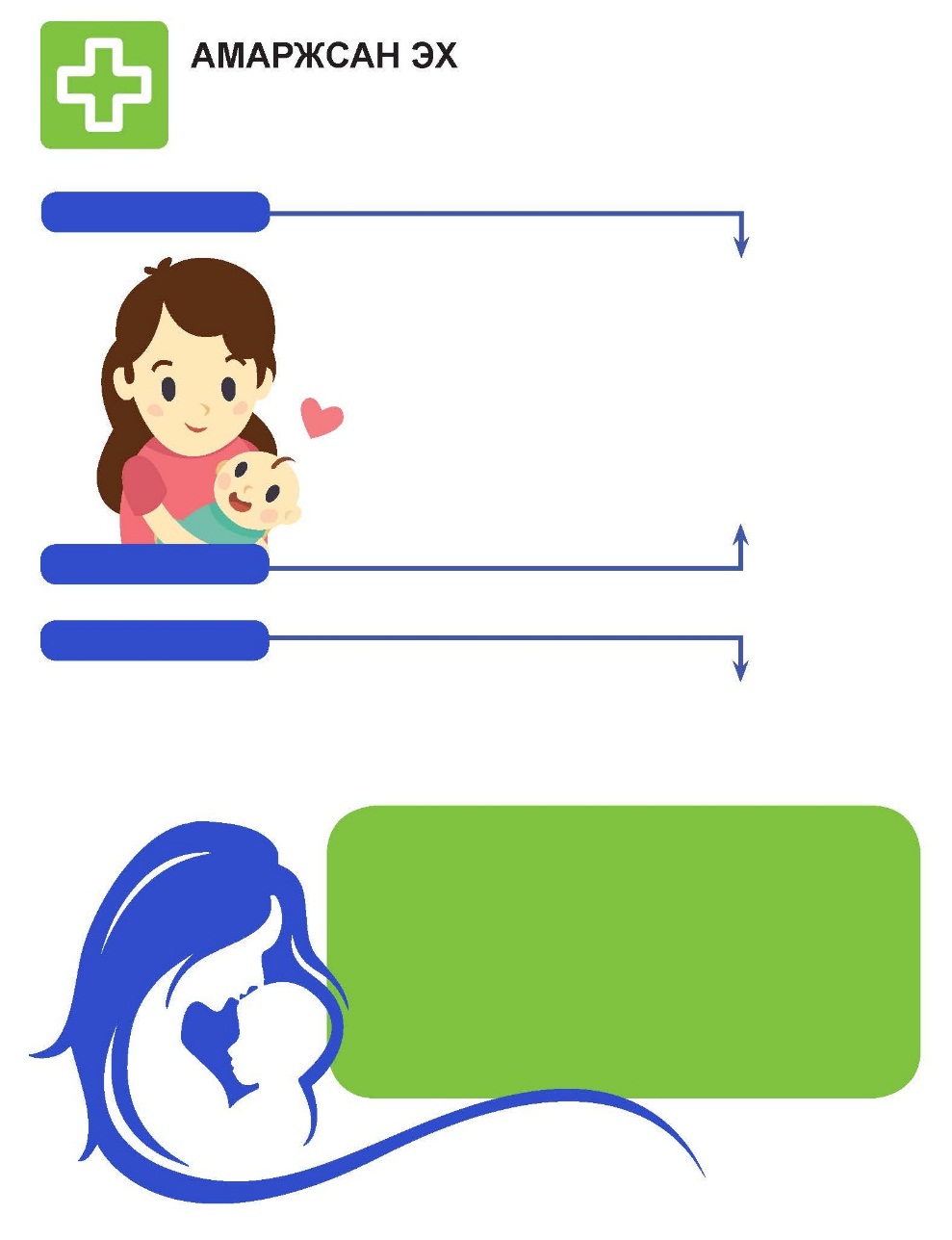 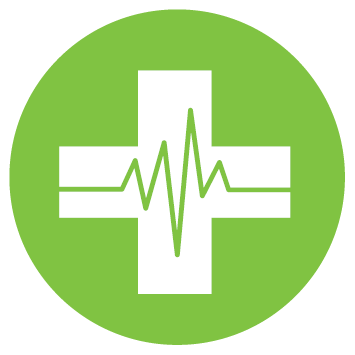 134
2016 II сар
2016 IIсар
131
2017 IIсар
98
96
232
2017 II сар
2018 II сар
2018 IIсар
230
Аймгийн хэмжээнд 2018 оны 2 дугаар сард 230 эх амаржиж, 232 хүүхэд төрүүлсэн нь өмнөх оны мөн үеэс амаржсан эх 134(58.2%)-аар, амьд төрсөн хүүхэд мөн дүнгээр өссөн байна.
Нялхсын эндэгдэл аймгийн хэмжээгээр 2018 оны 2 дугаар сард 6 тохиолдол бүртгэгдсэн байна. 
      Харин эхийн эндэгдэл аймгийн хэмжээнд бүртгэгдээгүй байна.
ХҮН АМ, НИЙГМИЙН ҮЗҮҮЛЭЛТ- Эрүүл мэнд
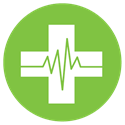 ХҮН АМ, НИЙГМИЙН ҮЗҮҮЛЭЛТ- Гэмт хэрэг
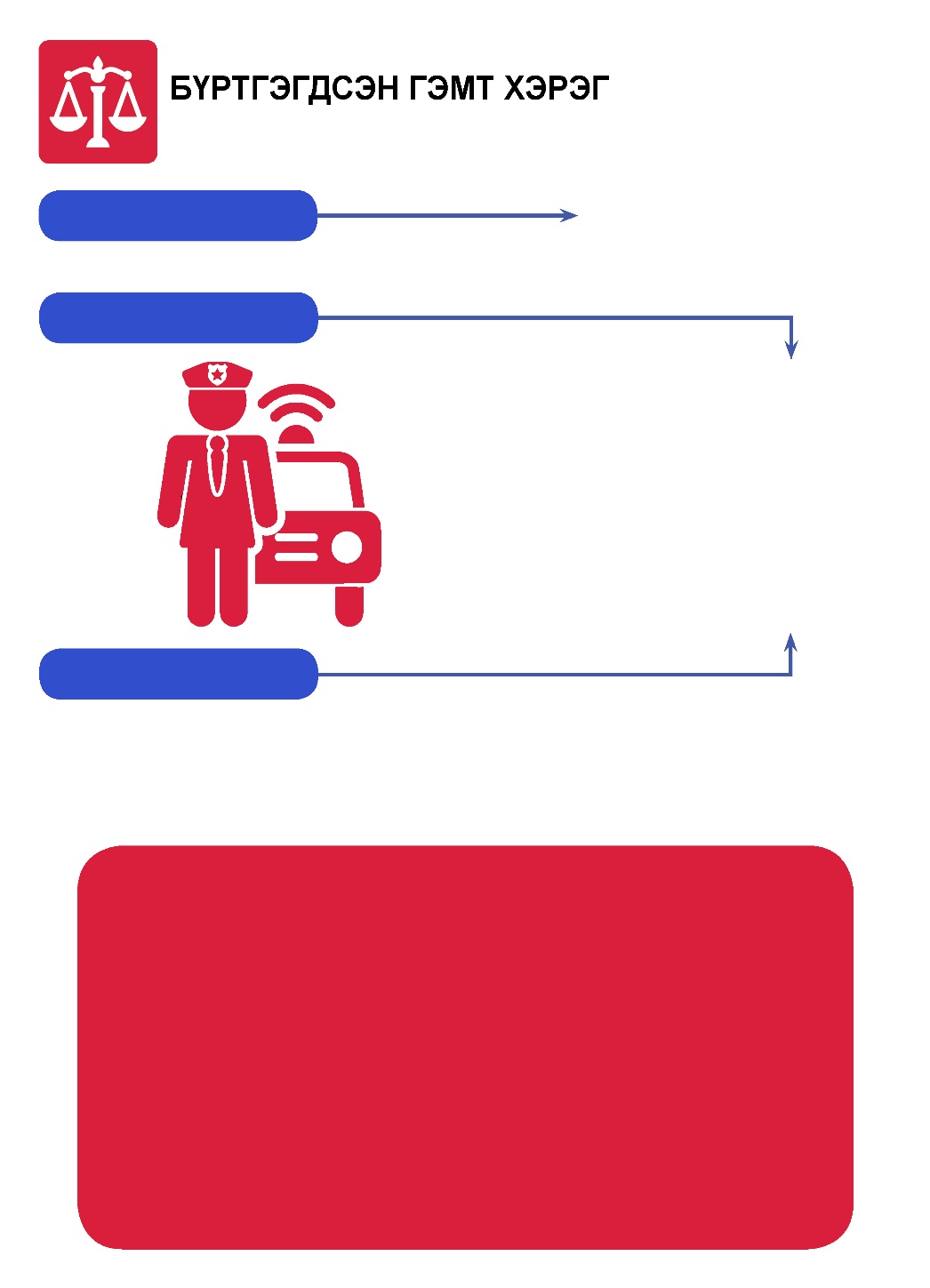 44
2016 II сар
2017 II сар
27
27
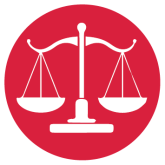 2018 II сар
Аймгийн хэмжээгээр эхний 2 сард 27  гэмт хэрэг бүртгэгдсэнээс 33.3 хувийг иргэдийн эрх чөлөө эрүүл мэндийн эсрэг гэмт хэрэг, 37.0 хувь нь бусдын өмчлөлийн эсрэг гэмт хэрэг, 29.7 хувийг бусад төрлийн гэмт хэрэг эзэлж байна.
МАКРО ЭДИЙН ЗАСГИЙН ҮЗҮҮЛЭЛТ- Хэрэглээний үнийн индекс
ХЭРЭГЛЭЭНИЙ БАРАА, ҮЙЛЧИЛГЭЭНИЙ ҮНИЙН ИНДЕКС
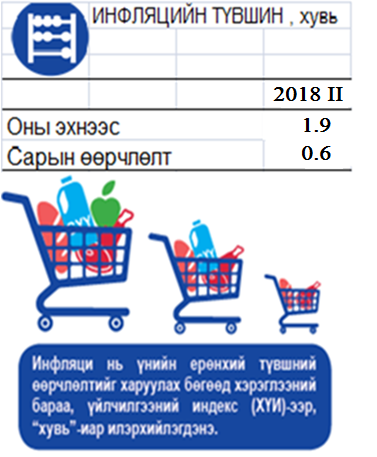 ЭДИЙН ЗАСГИЙН ҮЗҮҮЛЭЛТ- Хөдөө аж ахуй
ЗҮЙ БУСААР ХОРОГДСОН ТОМ МАЛ, төрлөөр, аймгийн дүнгээр, жил бүрийн эхний II сард, толгой
3-р сарын 1-ний  байдлаар аймгийн дүнгээр 70.0 мянган том мал зүй бусаар хорогдоод байгаа нь өнгөрсөн оны мөн үеэс 8.4  дахин буюу 61.7 мянган толгойгоор  өссөн  байна. Нийт хорогдолд хээлтэгчийн хорогдол 9.3 хувь, бог малын хорогдол 96.3 хувь, бод малын хорогдол 3.7 хувийг тус тус эзэлж байна.
ЭДИЙН ЗАСГИЙН ҮЗҮҮЛЭЛТ- Аж үйлдвэр
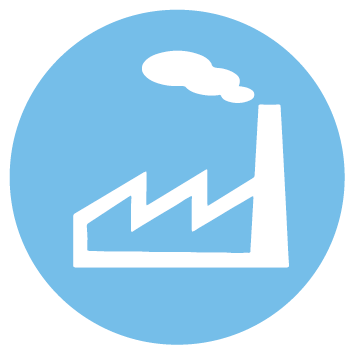 АЖ ҮЙЛДВЭРИЙН НИЙТ ҮЙЛДВЭРЛЭЛ, салбараар, өссөн дүнгээр,сая төгрөг
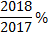 АЖ  ҮЙЛДВЭР
  	Аж үйлдвэрийн нийт бүтээгдэхүүний үйлдвэрлэл 3 сарын 1-ний байдлаар оны үнээр  2 тэрбум 577,5 сая  төгрөг болж, өнгөрсөн оноос 7.4  хувиар буюу 205,7 сая төгрөгөөр буурсан  байна. Нийт үйлдвэрлэлээс ААНэгжийн үйлдвэрлэл нь 1тэрбум 821,7 сая төгрөг, иргэдийн үйлдвэрлэл нь 755,8 сая төгрөг болсон байна.
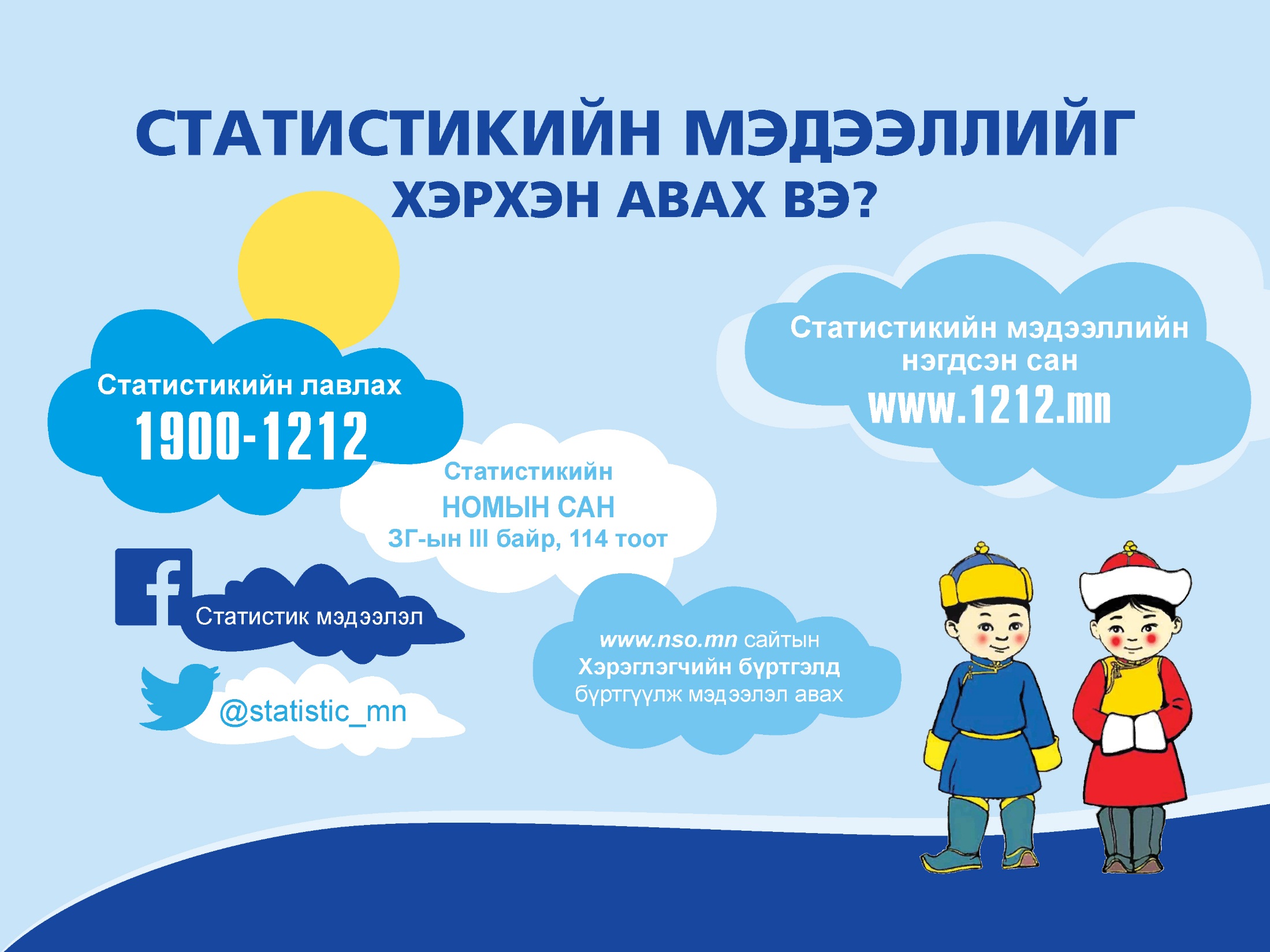